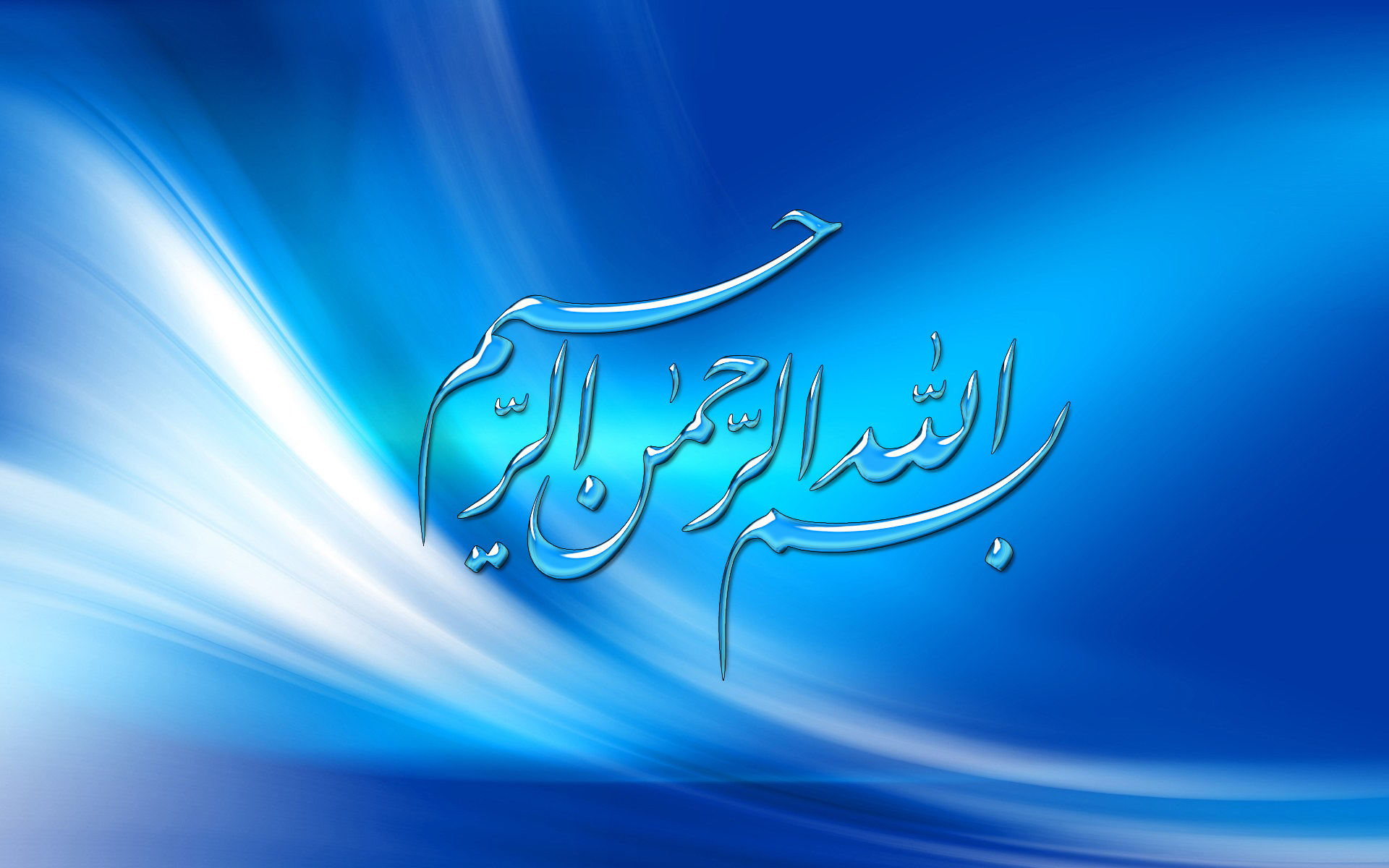 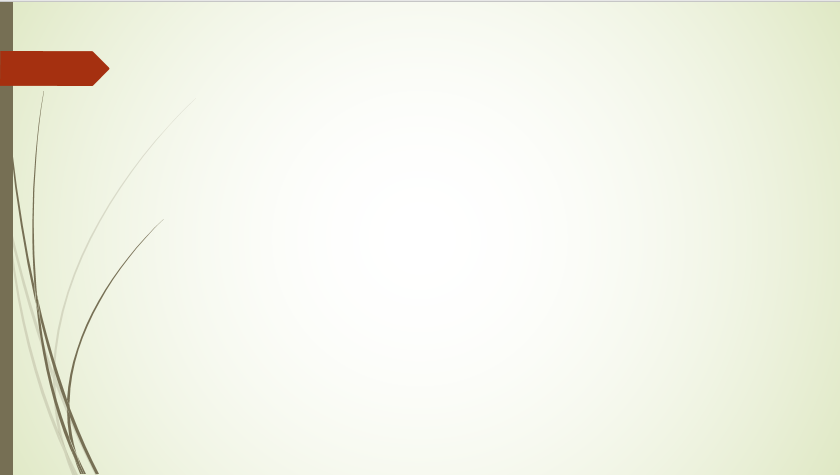 الفصل الأول
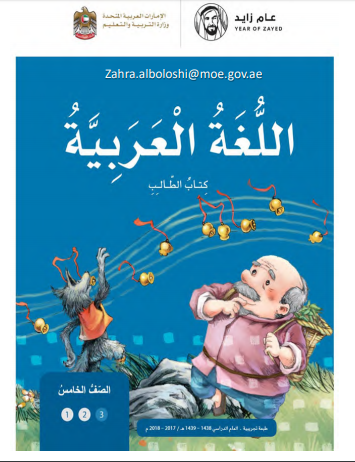 اليوم:الأحد
11/09/2020 التاريخ:
الوحدة :  الأولى
عنوان الدرس :التمييز بين الجملة والتركيب
الصف: الرابع
المادة: اللغة العربية
معلمة المادة :عواطف المعدي
القوانين الصفية الإلكترونية
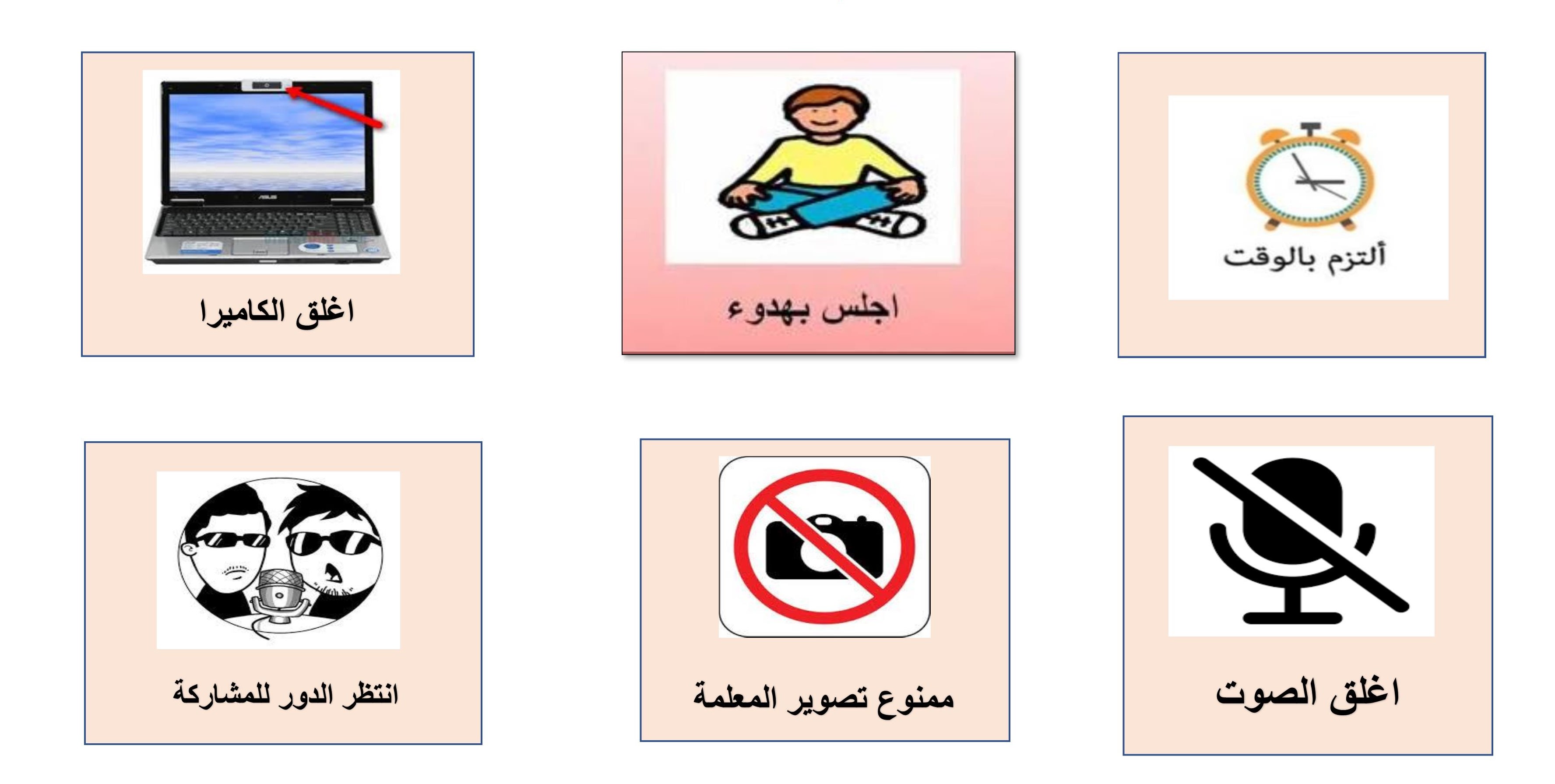 قوانين الغرفة الصفية
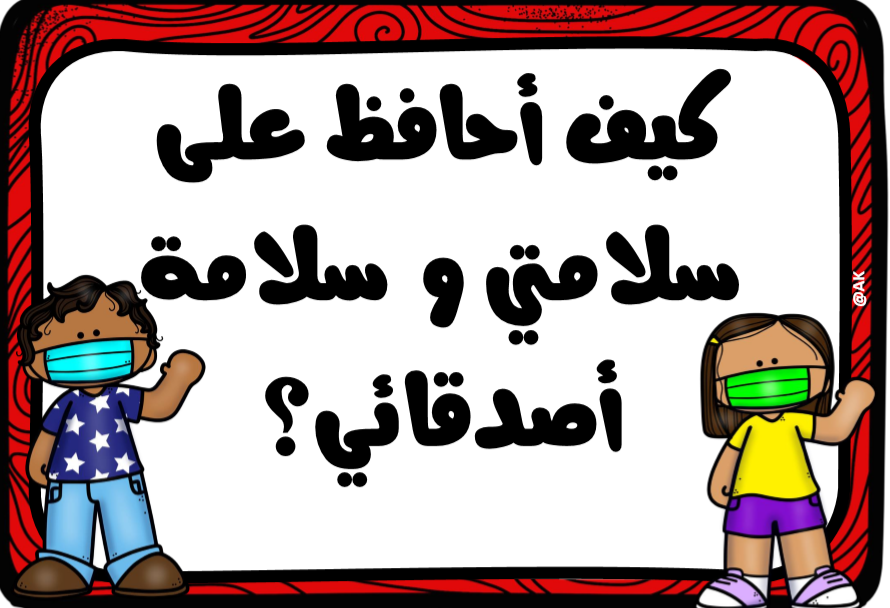 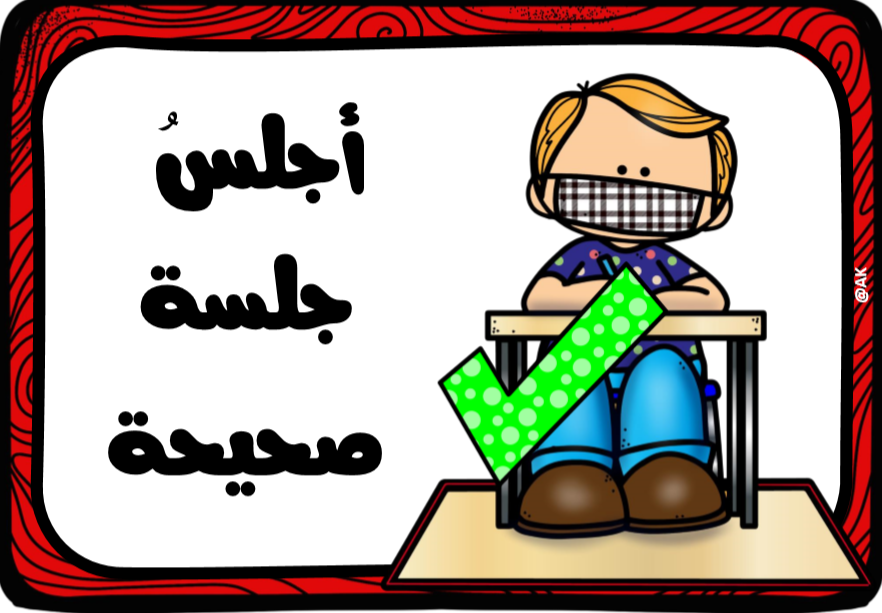 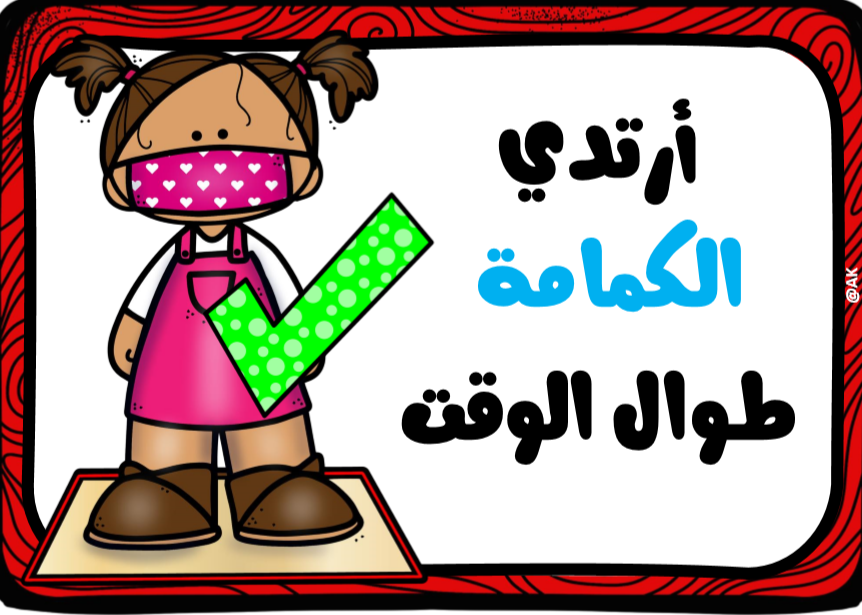 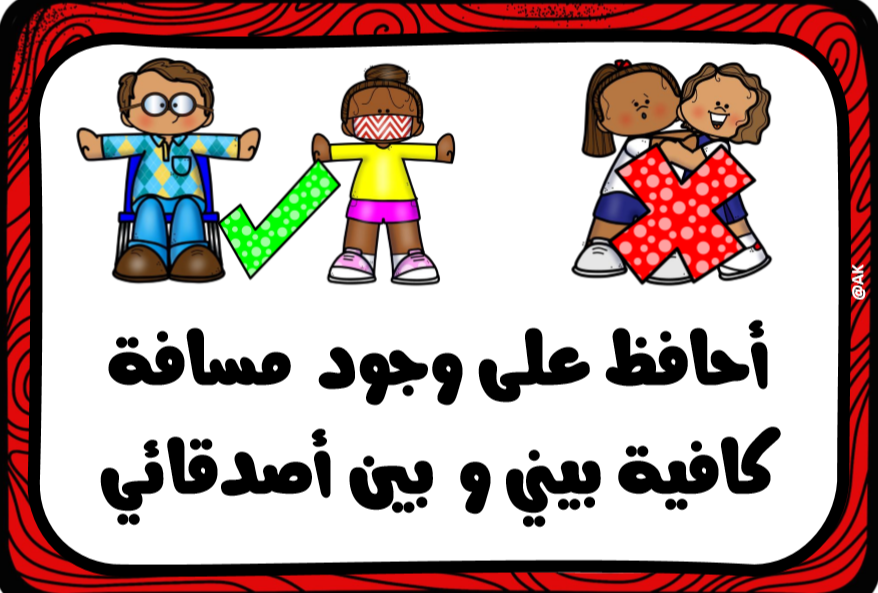 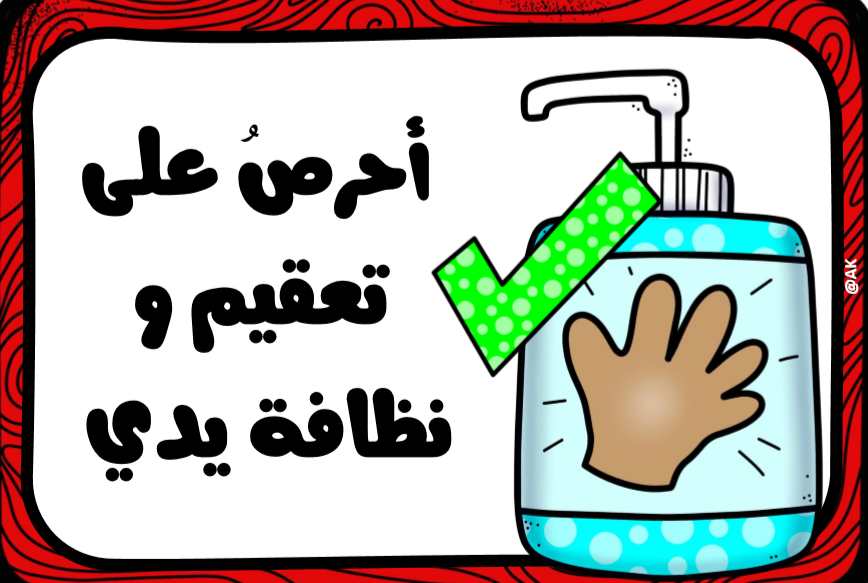 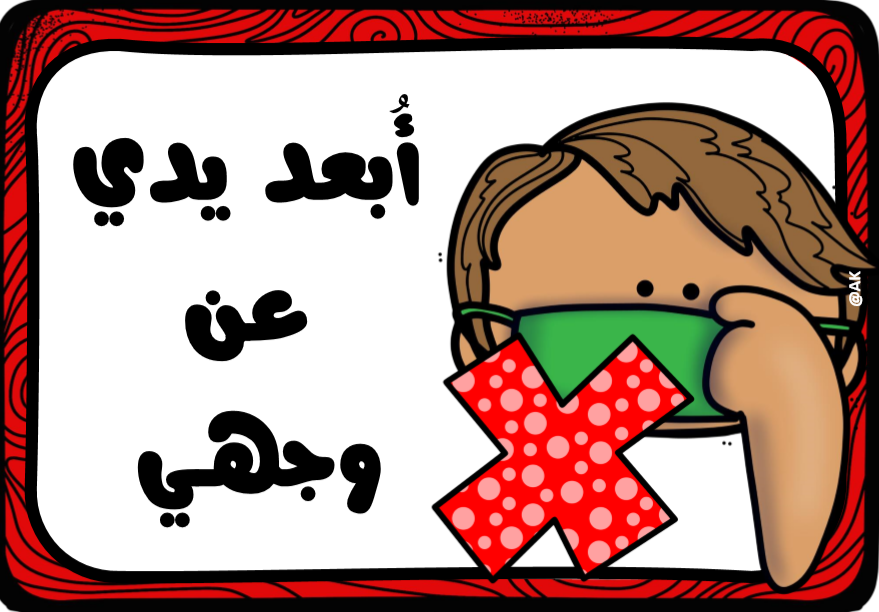 السلام الوطني
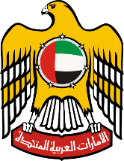 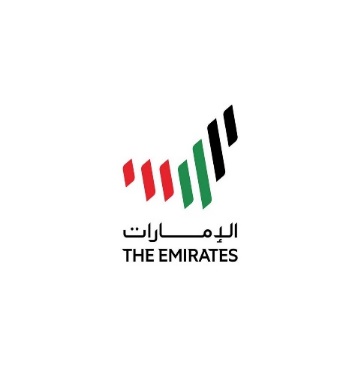 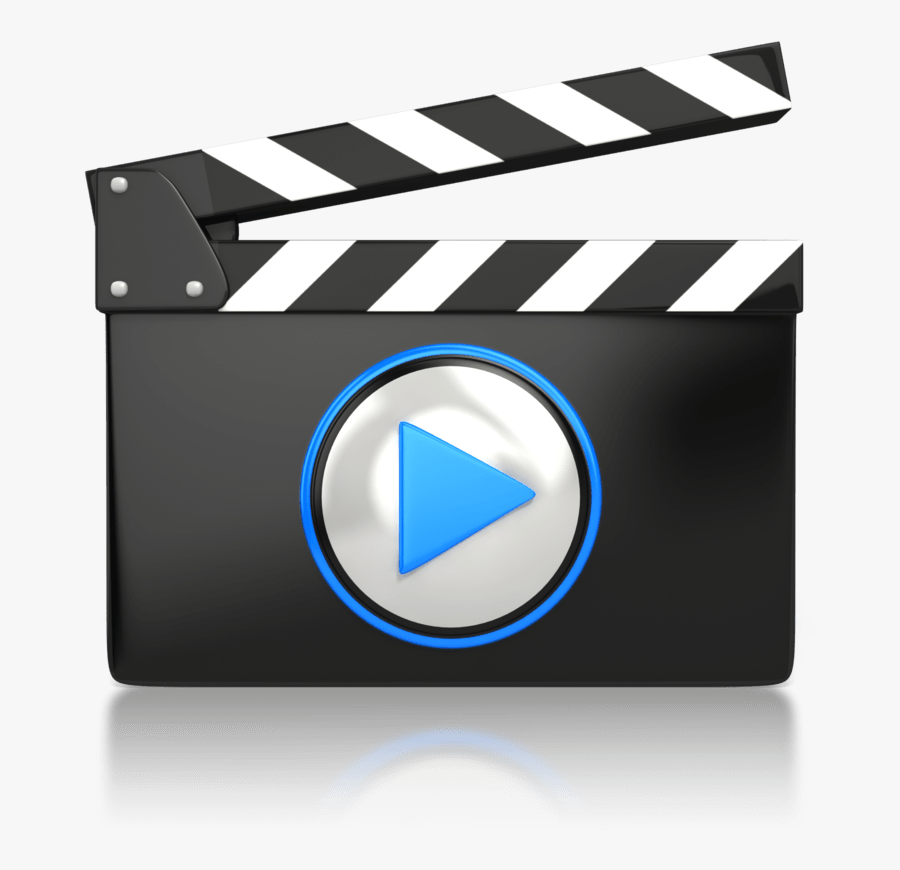 ركز على مقطع الفيديو الآتي:
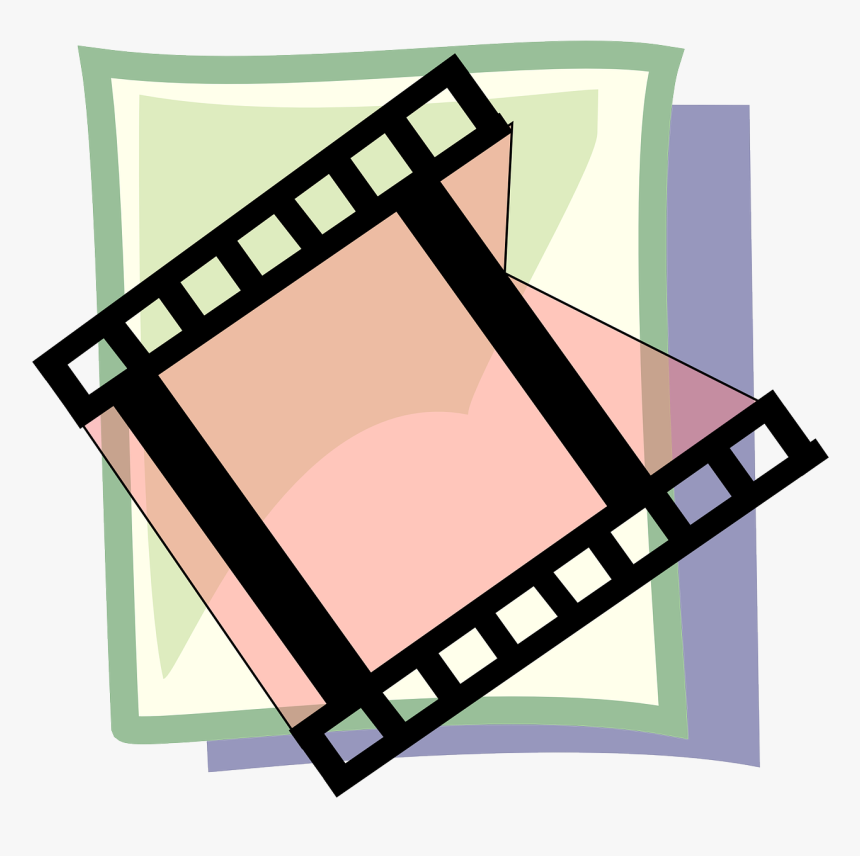 ما الذي استنتجته من خلال مقطع الفيديو السابق؟
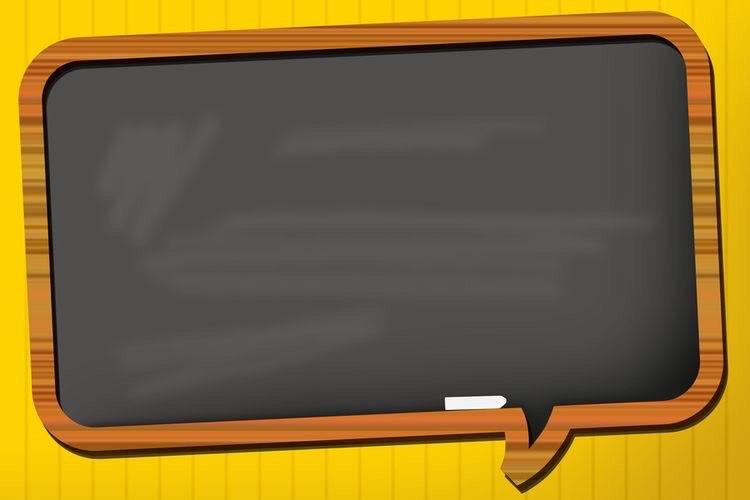 التركيب: هو مجموعة من الكلمات يرتبط بعضها ببعض لكنها لا تُكَوِّنُ معنىً مكتملاً.
مثل: على الأبواب / الشمسُ الساطعةُ / هذا الباب.
الجملة: هي مجموعة من الكلمات يرتبط بعضها ببعضٍ فَتُكَوِّنُ معنىً مكتملاً.
مثل: ـ الجمل مكتوبة على الأبواب.
      ـ رأيت الشمسَ الساطعةَ في اسماء.
      ـ من أغلق هذا الباب؟
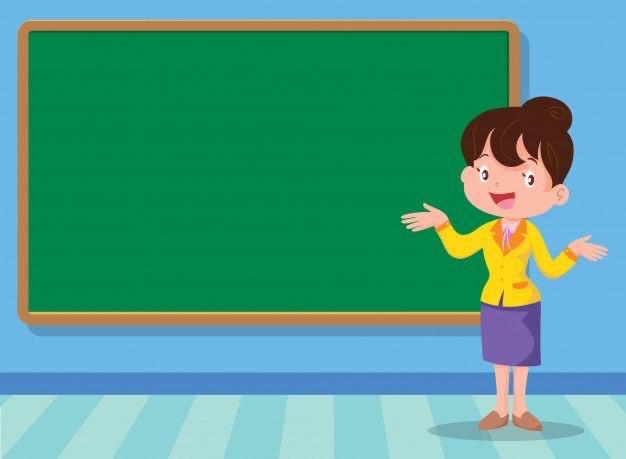 التمييز بين التراكيب والجمل
نواتج التعلم:
1ـ يميز المتعلم بين التركيب والجملة.
2- يحوّل المتعلم التراكيب إلى جمل مفيدة.
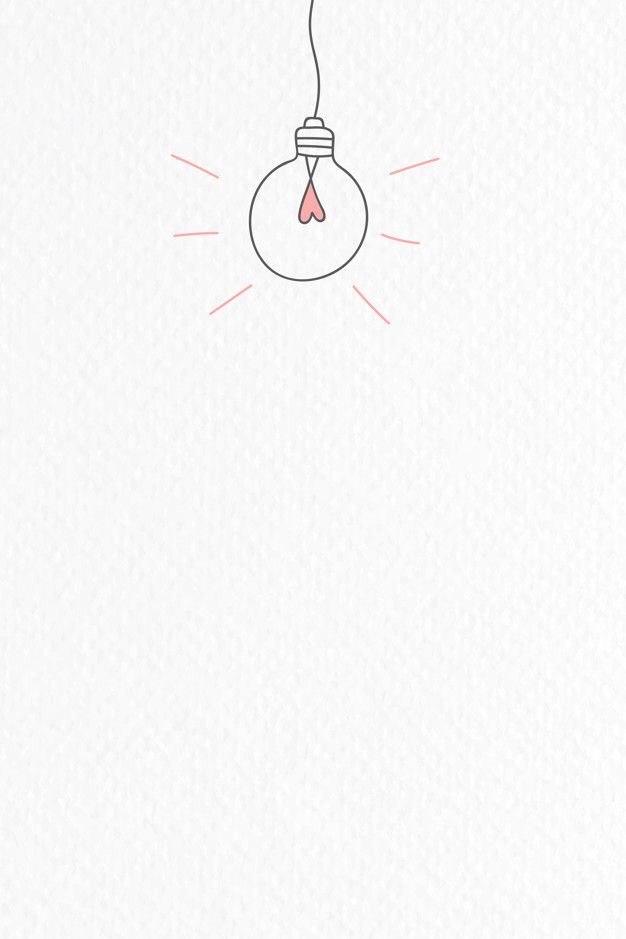 انظر الفرق بين المجموعتين:
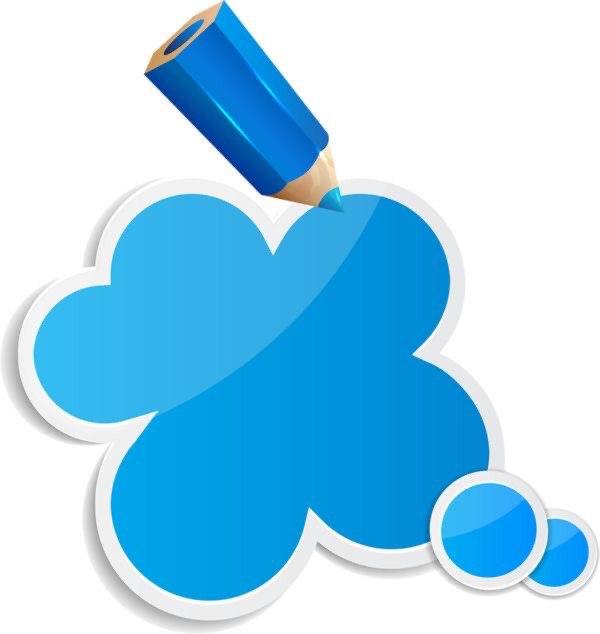 ميز التركيب من الجمل فيما يلي:
تركيب
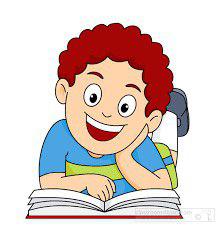 قصةً جميلةً.
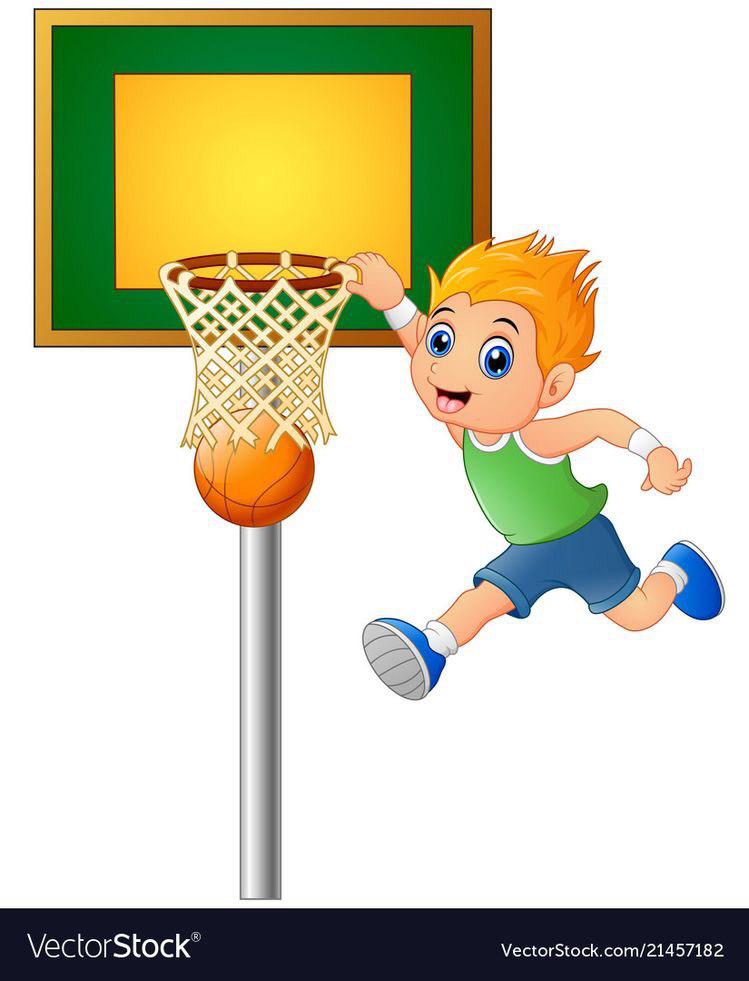 جملة
سجّل خالدٌ هدفًا ساحقًا.
تركيب
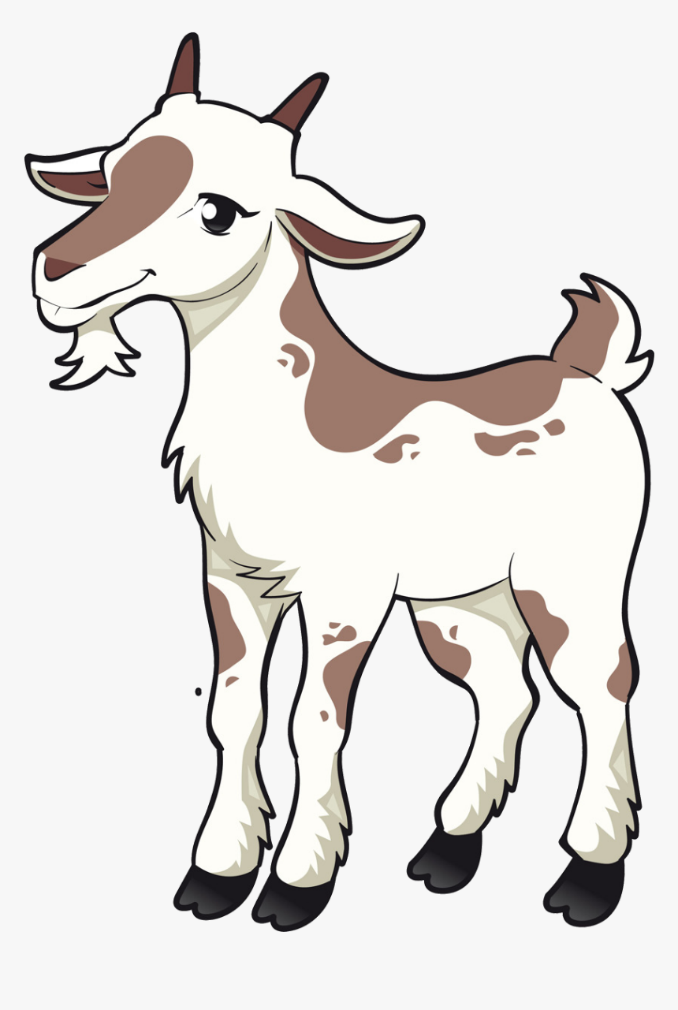 من لحومها.
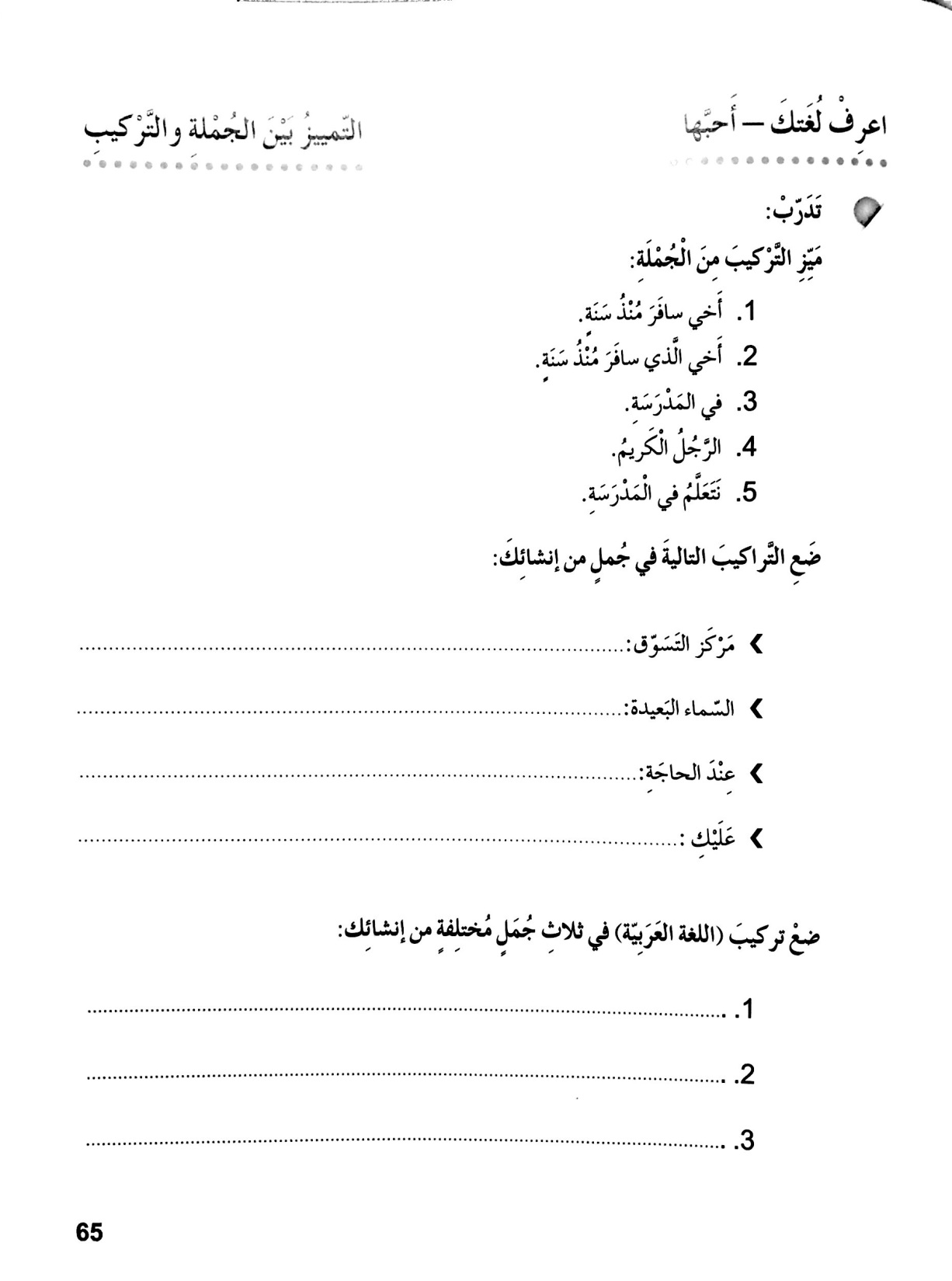 كتاب الطالب صفحة: 59
جملة
تركيب
تركيب
تركيب
جملة
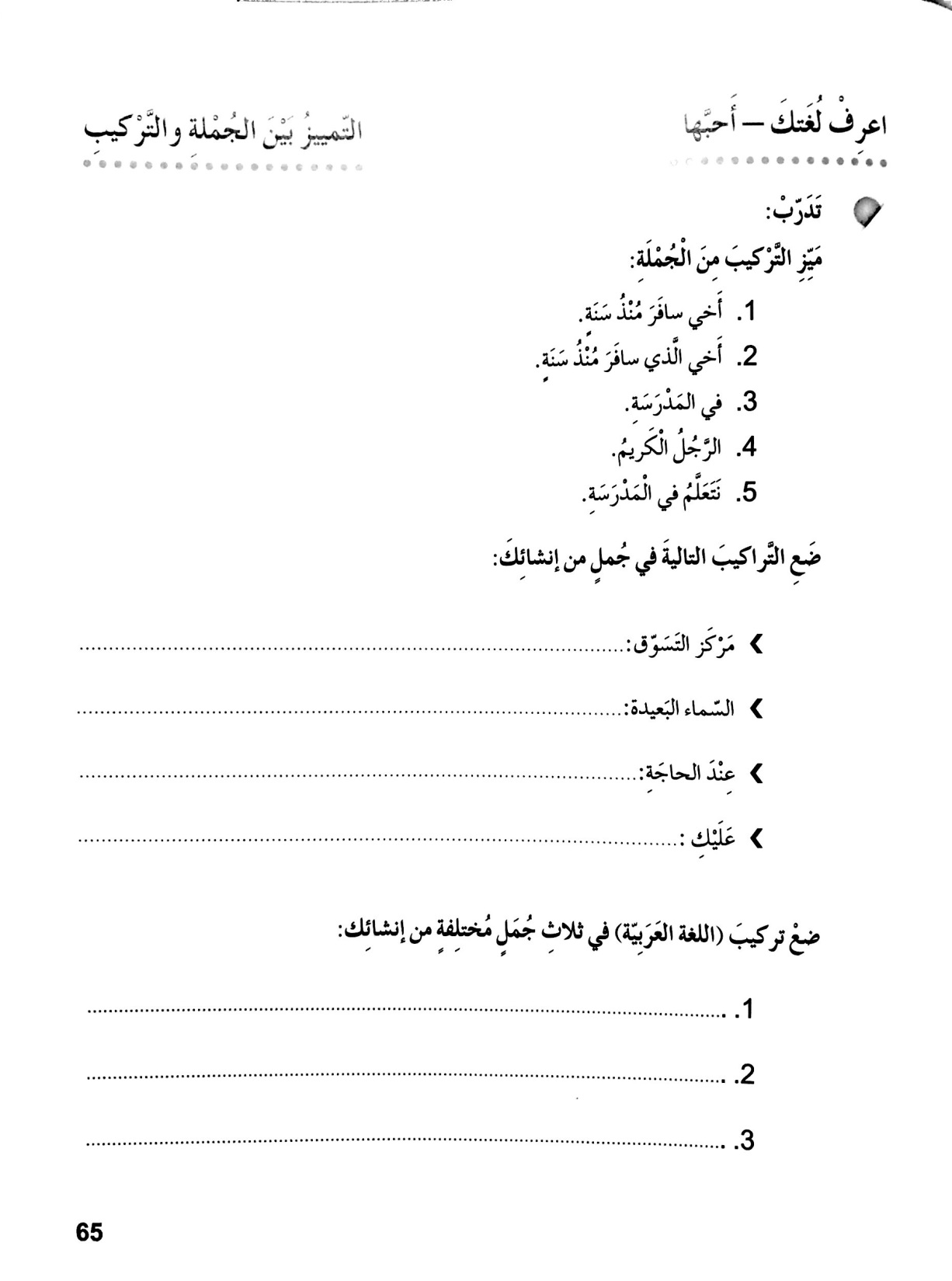 كتاب الطالب صفحة: 59
مركز التسوق مفتوح.
السماء البعيدة مليئة بالنجوم.
تجد الصديق الوفي عند الحاجة.
عليك احترام الكبير.
اللغة العربية هي لغة القرآن الكريم.
اللغة العربية هي أكثر اللغات تحدثًا.
اللغة العربية هي لغة أهل الجنة.
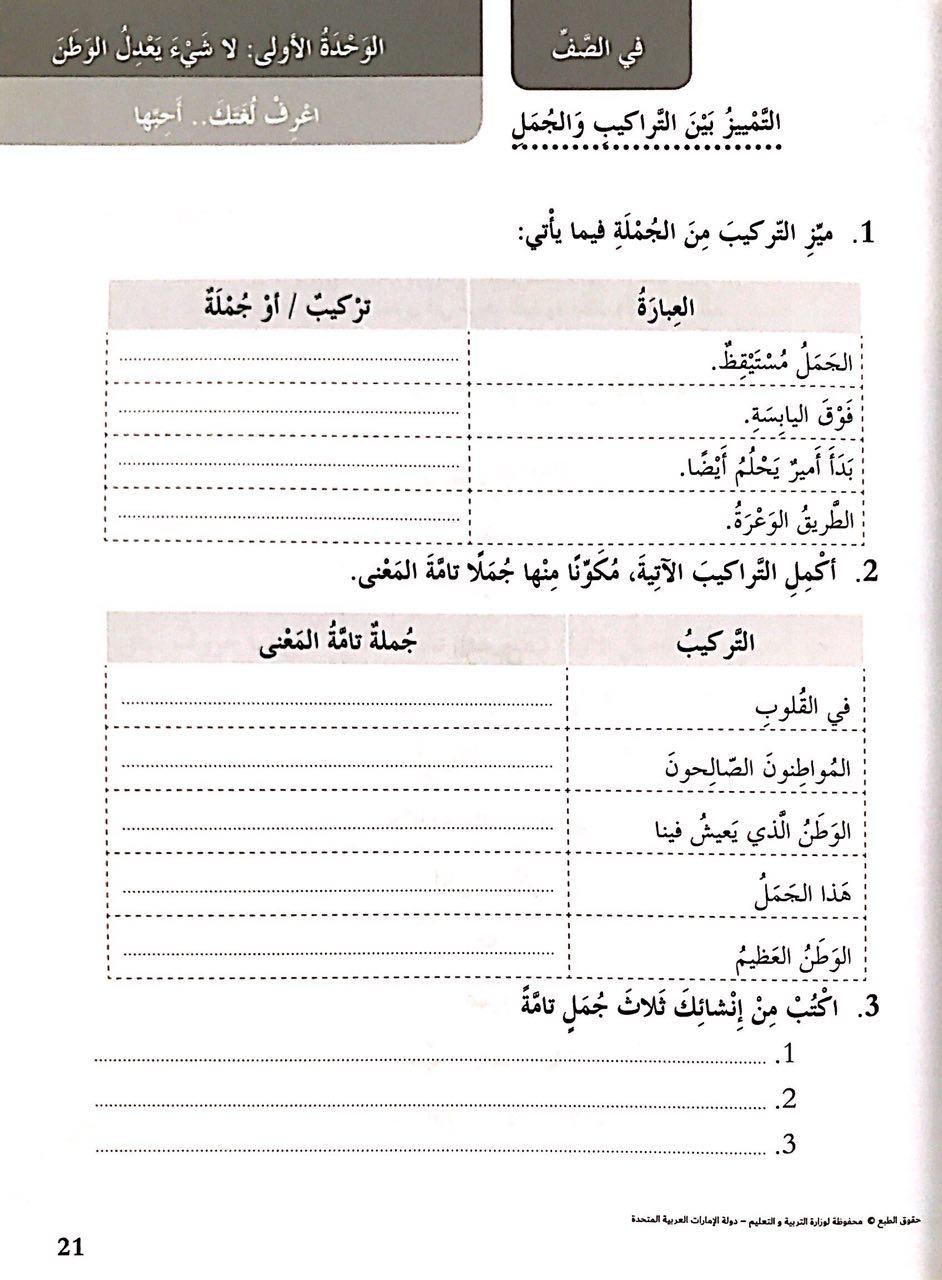 كتاب النشاط صفحة: 21
جملة
تركيب
جملة
تركيب
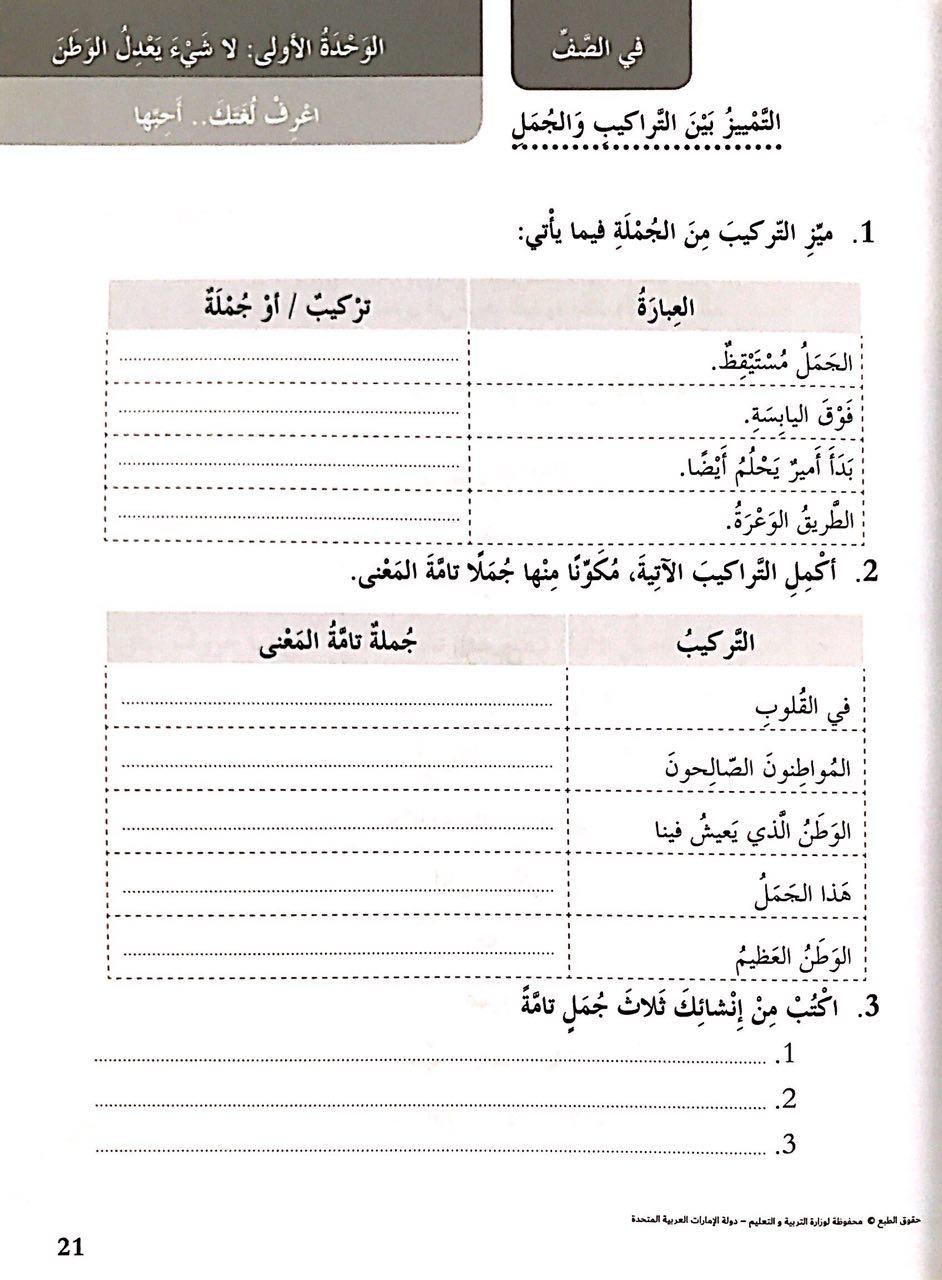 كتاب النشاط صفحة: 21
المحبة في القلوب.
يعمل المواطنون الصالحون بإخلاص.
الوطن الذي يعيش فينا عظيمٌ.
هذا الجمل سريع.
الوطن العظيم ينتظر أبناءه بكل شوق.
حلاً فرديًّا
الواجب
حل صفحة كتاب النشاط ص 20